Errors and Omissions
Avoiding E&O Loss 
Two Hour Continuing Education Class
What We Will Cover
The E&O Risk
The Role of Documentation
The Fundamentals of Documentation
Types of Documentation
E&O Prevention Exercises
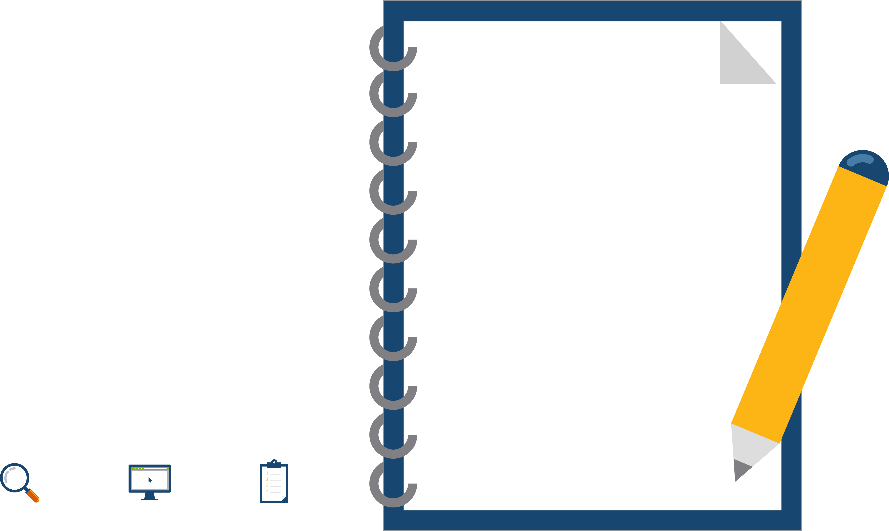 The E&O Risk
The E&O Risk
The world is a risky place. The average American, living anywhere in the country, faces significant risk on a daily basis.
Driving home from work.
According to the National Highway Traffic Safety Administration, more than 35,000 people were killed in a car accident in 2017.
Investing in the stock market. 
A 55 year old man wants to quickly increase his retirement fund. In order to do so at a rapid pace he must change his investments. He is taking a risk.
The E&O Risk
What is risk?
It can be defined as the chance of loss. Or a situation involving exposure.
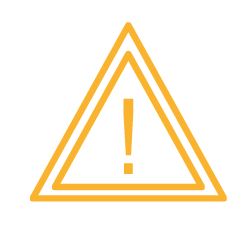 The E&O Risk
The liability exposures of any business have expanded significantly over the years. 
Employees now sue for sexual harassment, discrimination, and wrongful termination. 
Most businesses today use the Internet, so they face emerging liability risks in the area of security, privacy, infringement, and denial of service.
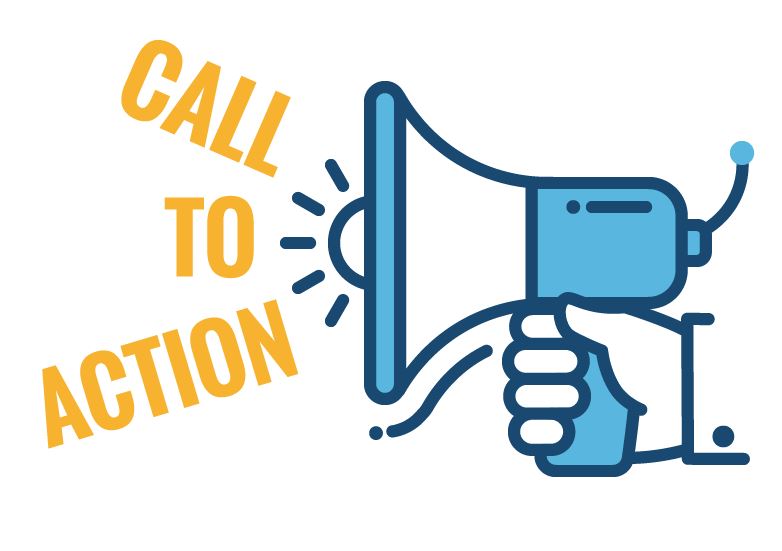 The E&O Risk
In addition to the risks accompanying any other business venture, you and other insurance agents face an additional risk. 
You can be sued as a result of your work as an insurance agent. This professional liability exposure is often called professional liability or E&O.
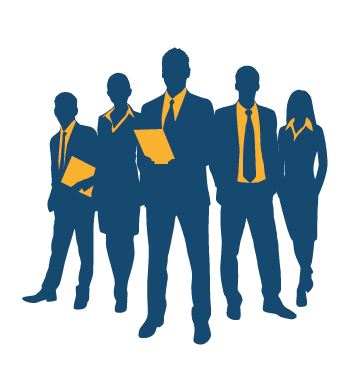 The E&O Risk
Top Six E&O Claims Against Insurance Agents
     1. Failure to procure coverage.
     2. Failure to adequately explain policy provisions.
     3. Failure to adequately identify exposures.
     4. Failure to recommend a coverage.
     5. Inaccurate or incomplete information.
     6. Failure to provide timely notice of a claim to a carrier.
The E&O Risk
Today, every agent must work at making E&O loss control an integral part of his or her daily work practices. One of the key elements of that loss control is effective documentation. 
Many E&O experts consider properly kept records the most important element to successfully defending an E&O claim against an insurance producer.
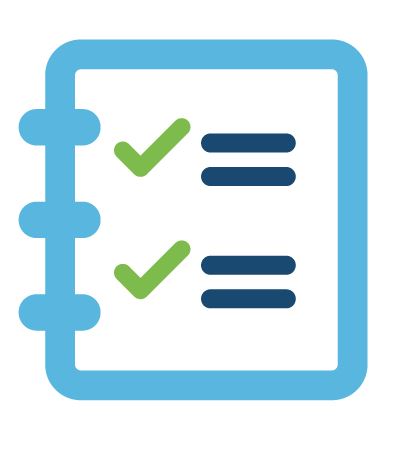 The Roleof Documentation
The Role of Documentation
Material that provides official information or evidence or that serves as a record.
What do we mean by documentation?
The Role of Documentation
Documentation is important because it is a recognized form of evidence.
Evidence is proof that can be offered at trial to convince the court or jury of the truth of a contention.
The court in this country recognizes two primary types of evidence:
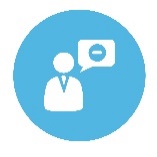 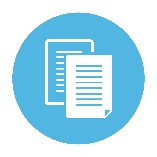 Tangible evidence:documentation, records, exhibits, and objects.
Oral evidence:the testimony of witnesses.
[Speaker Notes: In some E&O cases, there is no documentation to substantiate what an agent has done. The jury is then forced to make its decision based on the testimony of the two parties. Many of these cases come down to a matter of “he said, she said.” The outcome rests on the credibility of the two parties.]
Example
One of the small businesses you insure has been served with papers and is now facing a significant liability claim. It has become obvious that its policy limits will not be adequate to cover the damages. Desperate, the company is now contending that you never offered it an umbrella liability policy.
You remember discussing this coverage with the decision-maker. He complained that he was already “insurance poor” and simply could not afford to purchase any more coverage. He said the company would just have to “take its chances,” and he did not order the policy.
Questions to Ask Yourself
What will we find in your file?
Did you get the client to sign a form stating that you offered the coverage but he chose not to buy it?
Did you get the decision-maker to initial his rejection on your proposal?
Did you make some notes in the file?
Did you send an email confirming his declination with a request for a receipt showing that it was received and read?
You vs. the Client
Without some documentary evidence, the claim could come down to your credibility versus that of the client. 
Remember, you may have one strike against you simply because you are in the insurance industry. Will your testimony be strong enough to save you?
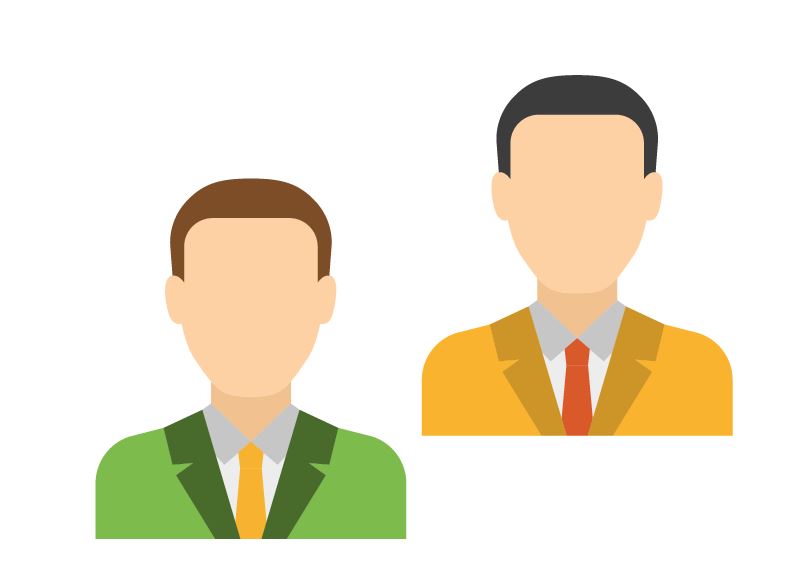 X X X
VS
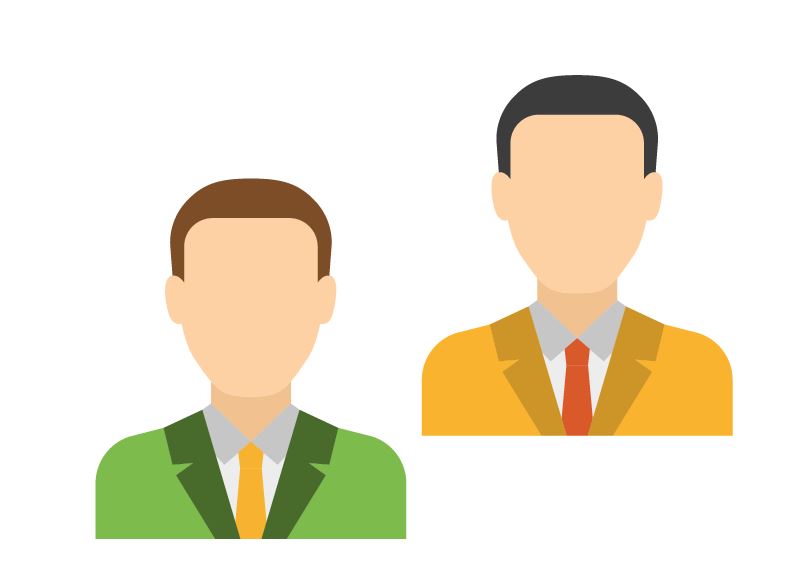 X X X
Quality Documentation
The agent’s goal is to document effectively.
There are three primary features of quality documentation:
Accurate
Credible
Admissible
[Speaker Notes: Accurate - Any documentation that is contradicted by evidence the opposing side presents has lost its power. Also, if there is more than one file on an account, those files must be complementary, never contradictory. For example, the paper file maintained by the producer should not be in conflict with the computer file maintained by the CSR.
Credible - Much documentation is one-sided; the client did not even know the documentation existed. The credibility of one-sided documentation is always an issue. An agent should do everything possible to enhance the credibility of documentation.
Admissible - Sometimes, documentation is enough to stop a potential E&O claim, but that does not always happen. The goal is to create documentation that  will be allowed as evidence in a court of law if you are sued.]
Documentation as Self Defense
Protecting yourself in an E&O situation similar to the liability case previously mentioned is a two-step process:
Step1
Do the right thing (offer increased limits, explain optional coverages, discuss prominent exclusions)
Step2
Create the proof
[Speaker Notes: Do the right thing –Take a professional approach to identifying exposures and handling them.
Create the proof - Doing a professional job on an account is not enough today. You must be able to prove it. The proof lies in the correspondence, proposals, and notes found in your files.]
Documentation as Self-Defense
Documentation is a key element in the self-defense program of an agent. It has the potential to reduce both the frequency and the severity of E&O losses.
An agent’s self-defense tools address the two primary elements of loss control.
Loss prevention.
Loss reduction.
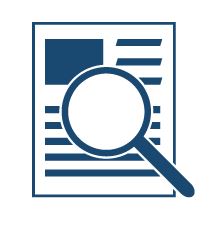 Loss Prevention
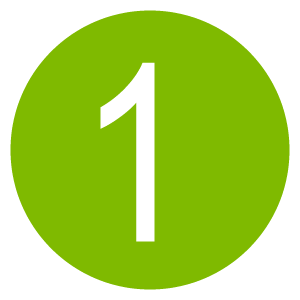 After the accident, the insured discovers his truck is not covered under his policy. He is upset, threatening to sue. When you produce a copy of his e-mail asking to delete the vehicle, he calms down. He is starting to remember it now. The threatened lawsuit never materializes.
This is an example of loss prevention, which is reducing the possibility of a loss.
Loss Reduction
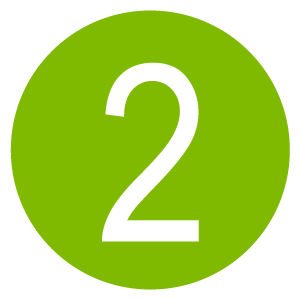 In a lawsuit the plaintiff’s attorney reviews the documentation you have in your client file. Based on that, he suggests to his client that they settle out of court for a significantly reduced amount.
This is an example of loss reduction. This loss has not been prevented, but the size of it has been reduced because of the documentation in your file. It is a matter of reducing the severity of losses that do occur.
Loss PreventionExercise
Loss Prevention Exercise
Review the scenarios provided and determine whether each is an example of:
Loss Prevention
Loss Reduction
Reducing the frequency
Reducing the severity
Exercise One
Your client calls fuming; the adjuster has just turned down his claim because his account does not include employee dishonesty coverage. You stop by his office later in the day to show him a copy of the proposal offering that coverage. After he calms down, he apologizes and says he probably should add the coverage now.
Loss Prevention
Loss Reduction
Exercise Two
In a lawsuit the client’s attorney reviews the documentation in your file and realizes you have a good defense. Based on the strength of the evidence, he recommends that the client settle for a nominal amount. Your attorney agrees.
Loss Prevention
Loss Reduction
Exercise Three
The client has an uncovered claim and is trying to blame it on you. Although your attorney said it would never go to trial, he was wrong. You are scheduled to testify today. You dread the experience, but you feel you will make a good witness because your documentation is so strong.
Loss Prevention
Loss Reduction
Exercise Four
The client’s attorney calls on a “fishing expedition” to get information about his client’s lack of coverage for mold. He wants to know why his client was never offered liability coverage for mold. You produce a rejection form, signed by the client. The attorney goes away quietly, and you never hear from him again.
Loss Prevention
Loss Reduction
Question #1 



What is the definition of risk?
[Speaker Notes: A chance of loss
Or a situation involving exposure.]
Question #2 


Which of the following would be considered evidence:
Documentation
Records
Exhibits
All of the above
[Speaker Notes: All of the above]
Question #3


List one form of documentation.
[Speaker Notes: Notes in the file, Insured’s signature, Checklist, Confirmation Letter or Email, Telephone Log.]
Question #4


When should you try and obtain an insured’s signature?
[Speaker Notes: Signed rejection form, Signature on a proposal, Signature from the insured acknowledging their acceptance.]
Question #5


Name one of the top six E&O claims against Insurance Agents.
[Speaker Notes: Failure to procure coverage.
Failure to adequately explain policy provisions.
Failure to adequately identify exposures.
Failure to recommend a coverage.
Inaccurate or incomplete information.
Failure to provide timely notice of a claim to a carrier.]
Question #6


What is a key element in defending an agent in an E&O loss?
[Speaker Notes: Documentation.]
Question #7


True or False?

Loss prevention is reducing the size of a loss.
[Speaker Notes: False – Loss prevention is reducing the possibility of a loss.]
The Fundamentalsof Documentation
What Should be Documented?
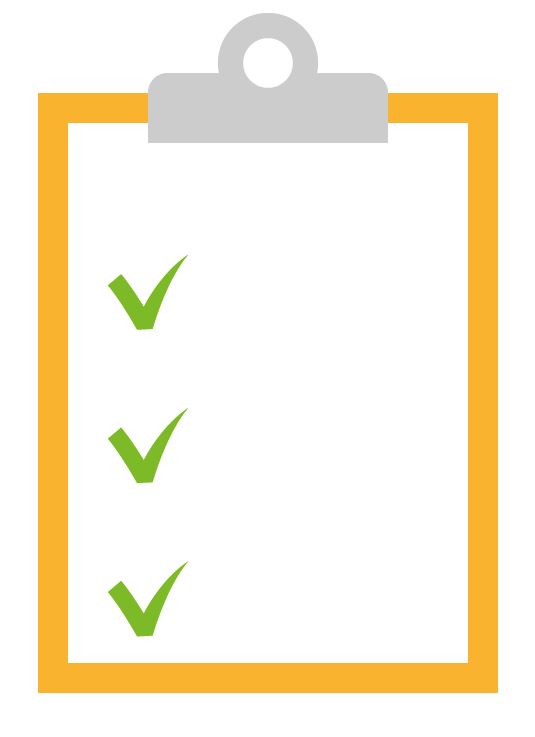 One of the most important decisions to make in the area of documentation is exactly what types of things should be documented. There are a variety of approaches to this issue.
What Should be Documented?
Simply look at the things that can go wrong in this area. Take steps to prevent common errors and document the following items:
Coverage limits established by the insured
Coverage that cannot be provided
Coverages offered and rejected by the insured
Significant coverage limitations explained to insured
Coverage the company refuses to offer to the insured
[Speaker Notes: 1. The goal is to document how coverage decisions were made. You want to create evidence of the options you offered and the decisions the insured made.]
What Should be Documented?
It is important to also document:






Which approach should you take?
What was said
What was done
What needs to be done in the future
[Speaker Notes: What was said - This might be a discussion of policy limits or your recommendation of a new coverage.
What was done - If you have ordered the renewal, requested an endorsement, or sent through a cancellation request, the file should contain evidence.
What needs to be done in the future - Perhaps you are waiting for the return of the business income worksheet so you can adjust the policy limits. The file should show the status of pending items.]
Documentation Exercise
Sean Simmons, CIC, has just become aware of the new exclusions in the most recent edition of the commercial general liability policy. He is concerned that his clients will no longer be covered for transmitting a computer virus. He has been explaining it to all his clients at renewal and offering to get a quote for one of the new cyber-risk policies the industry has created.
Sean realizes the importance of documenting his file to prove that he has offered the coverage. He also knows that some types of documentation are stronger than others. He has asked your advice.
Documentation Exercise
Of the following documentation options, select three that will be the most effective:
Makes notes in the file.
Get the insured to sign a declination that was created byan attorney.
Send the insured who declines coverage a letter the next day reiterating the declination.
Make notes on the computer.
Get the insured to sign off on the proposal.
Put the offer in writing, asking the insured to mark his or her acceptance or rejection. Sign and return in the envelope enclosed.
Exercise
If you selected the following, you are right:

Get the insured to sign a declination that was created by an attorney.
Get the insured to sign off on the proposal.
Put the offer in writing, asking the insured to mark his or her acceptance or rejection, sign it, and return in the enclosed envelope.
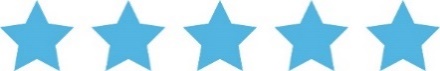 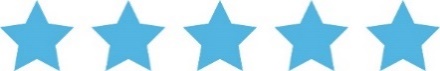 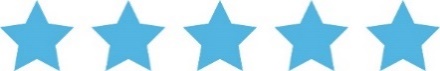 [Speaker Notes: 1. Why are these the most effective? Taking steps to document internal files by adding notes or sending a letter or email to the insured are effective tools, but they document the declination only from your perspective. The insured’s signature is a much stronger documentation.]
Substantiated Documentation
What is substantiated documentation?
When documentation is either initiated or acknowledged by the insured.
Types of substantiated documentation
Insured’s signature on a proposal
Signed application
Letter, fax or email from the insured
[Speaker Notes: Insured’s signature - This can be as simple as making a notation on the proposal and asking the insured to sign it.
Signed application - Having the insured sign the application verifies the accuracy of the contents. Even though the insured told you the information, unless the client signs the application, his or her memory may be selective.
Correspondence from the insured is also considered substantiated documentation. Keep the original letter or fax. Attach the email to the computer file or print it out and retain it in the paper file.]
When to Insist on Substantiation
Which of the following situations would justify getting it in writing:
You have offered the insured coverage for transmitting a computer virus, but she declines it.
The insured has requested that you delete physical damage coverage from his auto policy effective immediately.
The insured has called asking to increase his deductible from $500 to $10,000.
You insist the insured sign the statement of values he has completed.
[Speaker Notes: All are justified; there are no wrong answers to this question.]
Unsubstantiated Documentation
Although substantiated documentation is much stronger evidence when a problem arises, most of the documentation an agent does each day is unsubstantiated.
Examples of unsubstantiated documentation include:
Notes in the paper file
A telephone log
A copy of a letter or email sent to the insured
Notes in the agency management system
A completed coverage checklist that is not signed by the insured
[Speaker Notes: It is one-sided, without any acknowledgment from the client. It is a weaker form of documentation than getting it in writing but is still very important.
In each of these cases, the documentation is one-sided.]
Unsubstantiated Documentation
The goal with unsubstantiated documentation is to make it as strong as possible.
It is always strongest when it is:
1
Consistent across time
2
Standardized across the organization
3
Backed by written procedure
[Speaker Notes: There is, of course, one distinct advantage to unsubstantiated documentation. When you do not have to get the insured to sign off, you can document a great deal more. However, the goal is not quantity of documentation.]
Unsubstantiated Documentation
When everyone in the organization has implemented the three strategies for strengthening documentation, you will have the power of saying, “I know I did it that way; I always do it that way; we all do it that way. Would you like to see our written procedure?” That statement is powerful.
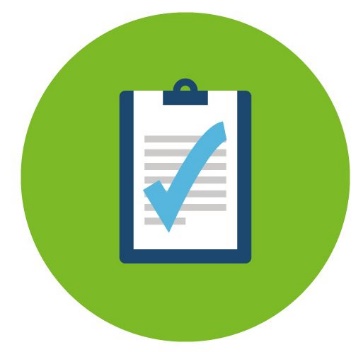 [Speaker Notes: The ideal standard for unsubstantiated documentation is that it would be consistent, standardized, and backed by a written procedure. By meeting this standard, your documentation will be strengthened.]
Question #1



Name an item that should be documented.
[Speaker Notes: Coverages offered, coverages rejected, coverage that can’t be provided, significant coverage limitations, coverage limits established by the insured.]
Question #2



True or False?

It is not important to document what was said or what was done.
[Speaker Notes: False.]
Question #3



What is substantiated documentation?
[Speaker Notes: Documentation initiated or acknowledged by the insured.]
Question #4



What is a type of substantiated documentation?
Insured’s signature on a proposal
Signed application
Letter, fax or email from the insured
All of the above
[Speaker Notes: All of the above]
Question #5



What is the goal of unsubstantiated documentation?
[Speaker Notes: To make it as strong as possible.]
Question #6



Documentation is the strongest when it is:
Consistent from time to time
Standardized in your department
Backed by written procedure
All of the above
[Speaker Notes: Only C – backed by written procedure.]
Types ofDocumentation
Types of Documentation
We all know there is no magical solution to prevent all E&O claims. However, there is one thing that every agent can do to reduce loss frequency and severity, and that is to document your files well. 
Improving the way you document can have a significant impact on your E&O exposure.
We have been discussing the process of establishing agency standards for file documentation. We will now focus on the various types of files an agency keeps and what should be contained in each.
Types of Documentation
Important Documentation in the Customer File
New business coverage and exclusion discussions
Renewal coverage and exclusion discussions
Limits and values
E&O coverage checklists
Claims
Endorsements and cancellations
New Business Coverage and Exclusions
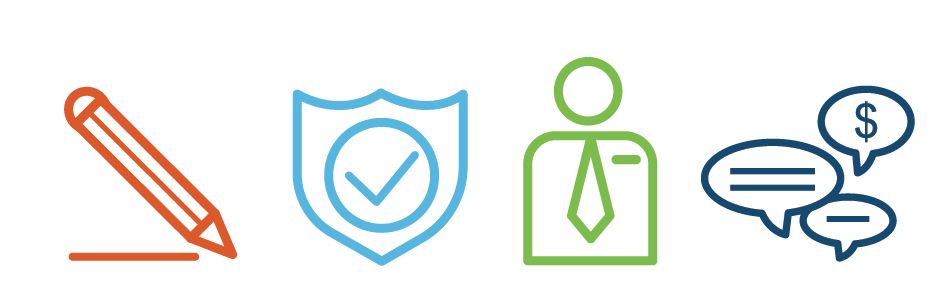 The date of when the discussion began and who initiated it.
What coverages were requested and rejected by the insured.
Try to obtain signature or initials on any coverages declined by the insured. 
Customer signatures on applications.
Be sure to use consistent proposals with the correct disclaimers.
[Speaker Notes: When discussing new business coverage and exclusions the following should be documented]
Renewal Coverage and Exclusions Reminders
Mention to the insured the importance of reading the policy in detail.
Remind the customer it is important for them to inform of any changes they need within their insurance policy.
A cover letter outlining the specifics of the policies advising of the conditions and exclusions.
Limits and Values
It is recommended to document how all coverage limits are determined.
Be sure and obtain a signature on the income worksheet and the statement of values.	
It can be as simple as making notes on the proposal and having the insured sign-off.
E&O Coverage Checklists
A checklist is a roadmap designed to keep you on track.
Checklists can be a tool to help you accomplish the goal of properly insuring a business. It helps to document coverages offered, accepted, rejected, or not applicable to the customer.
Checklists keep you focused. It creates history in the file.
Checklist are more effective when signatures are obtained from the client.
[Speaker Notes: It is an accepted principle that a coverage checklist serves as an effective self-defense mechanism. In addition, a number of additional benefits from using such a checklist exist. It can:
	1. remind you to discuss issues you might otherwise overlook
	2. keep you focused so that you use the clients time efficiently
	3. Enhances your professionalism
	4. Keeps your meeting on track.
The coverage checklist can be a good self-defense mechanism for an agent. With a well-written checklist, fewer coverage opportunities will be missed. The account will be less likely to suffer an uncovered loss. Remember, loss prevention is a key element of loss control.]
Claims
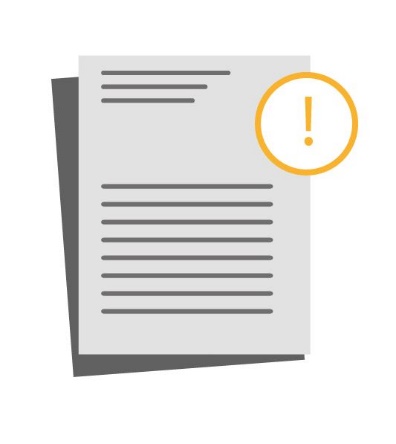 Advise the insured what to do in the event of a claim during the new business process.
Be sure to include a copy of the first report of the claim. Include all communication and correspondence regarding the claim. Update the status and record any follow-up.
The file should document that the insured’s notification was prompt and that the claim information was sent to the carrier on a timely basis.
[Speaker Notes: Claim handling is challenging because the agency has a significant obligation to both the client and the insurer in this transaction. The goal of the documentation in a claims file is to substantiate that the agency has lived up to its legal obligations without going beyond its authority.]
Endorsements and Cancellations
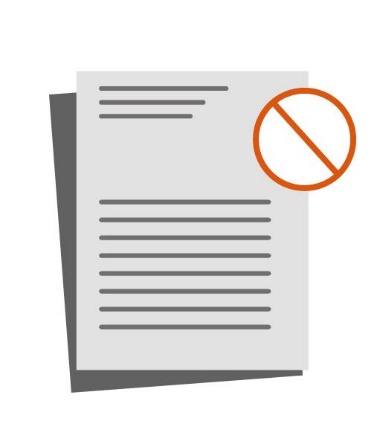 All endorsements issued should document either the insured’s request or the carrier’s requirements.

Include written confirmation of the cancellation to the insured with the effective date and who requested the cancellation.
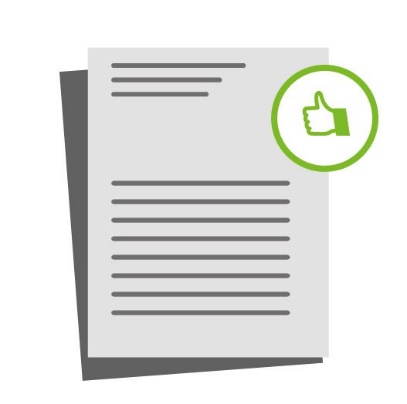 Types of Communication
It’s good to have some considerations in place for:
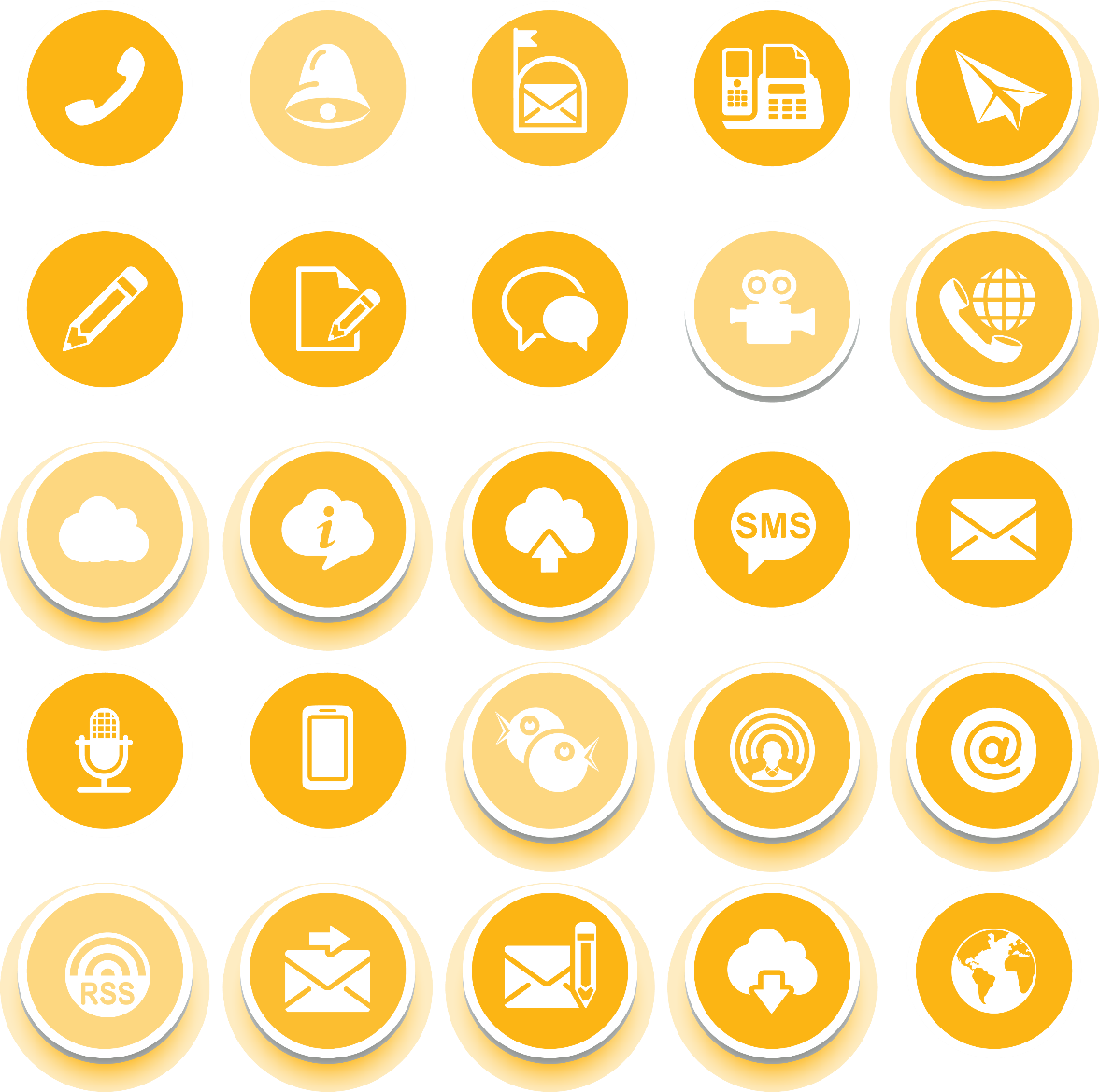 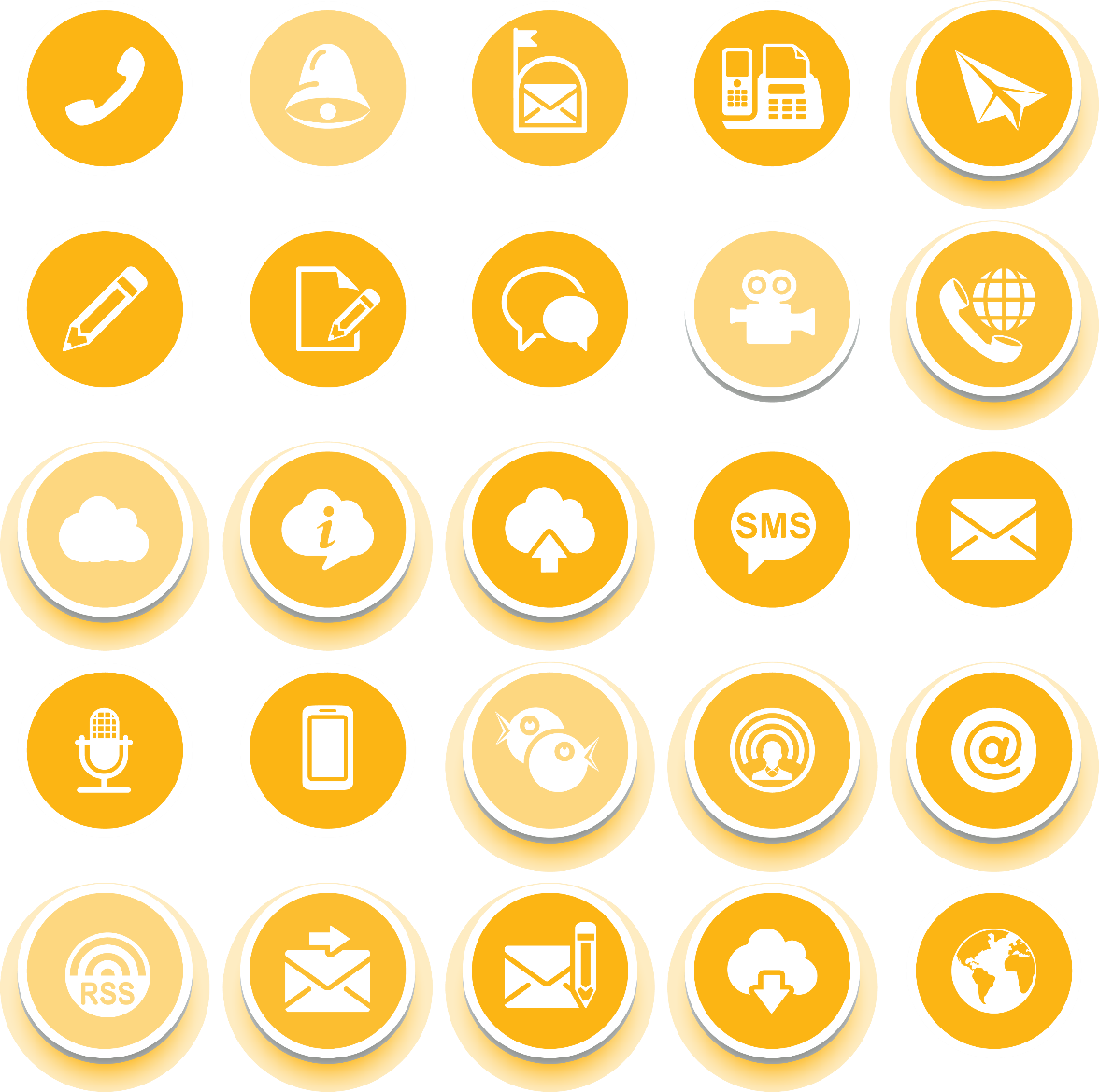 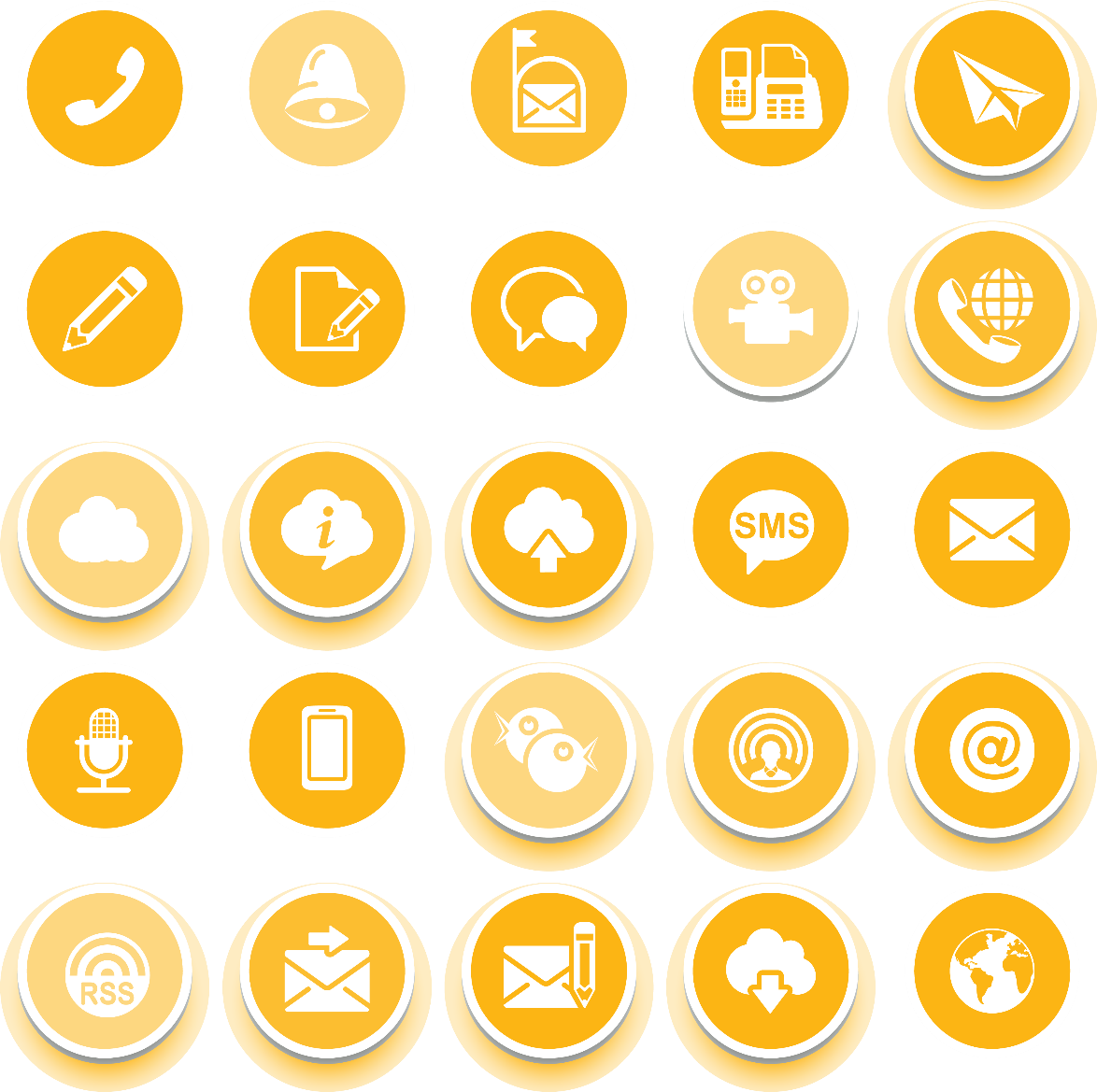 Customer meetings
Phone calls
Emails
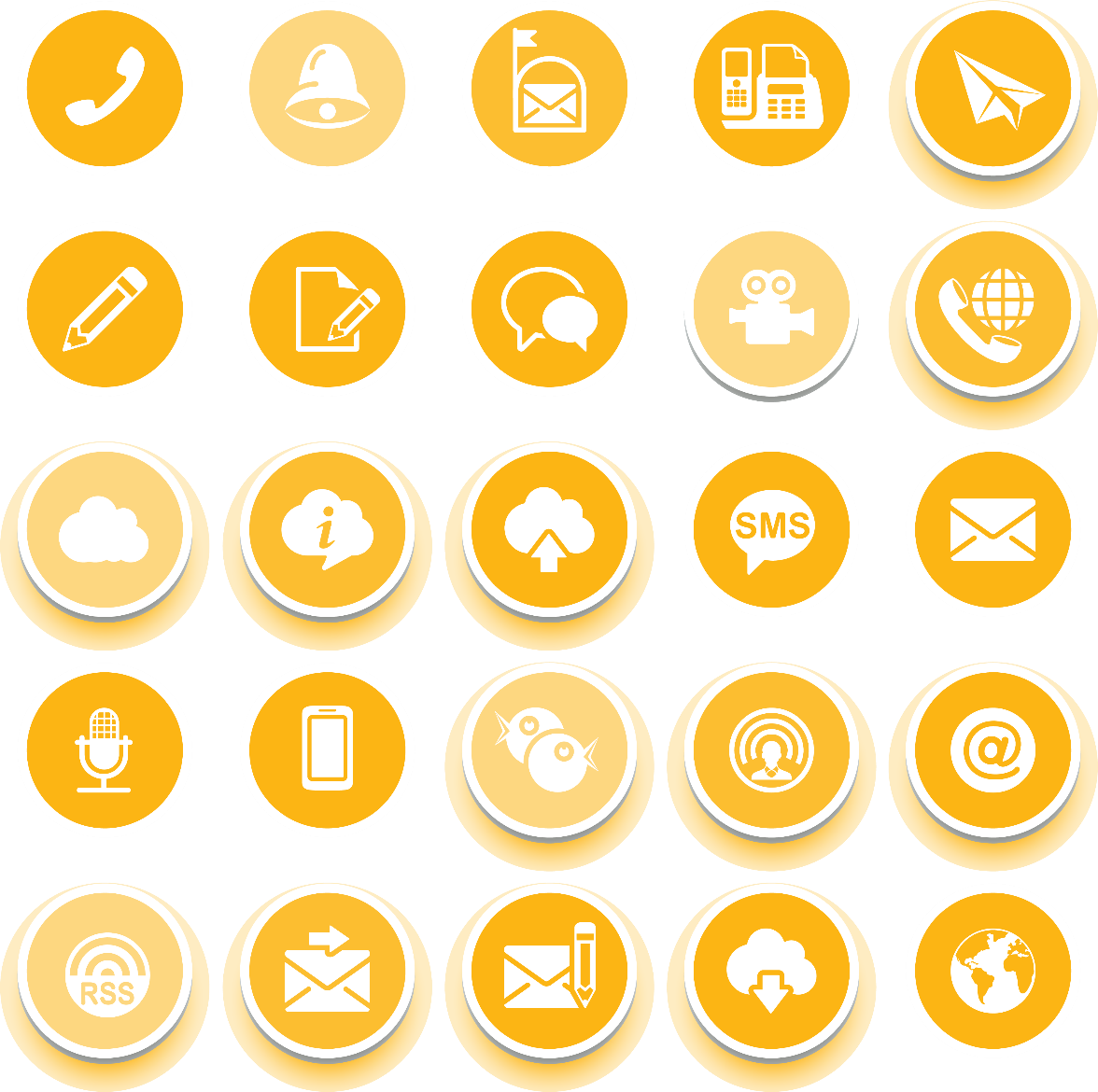 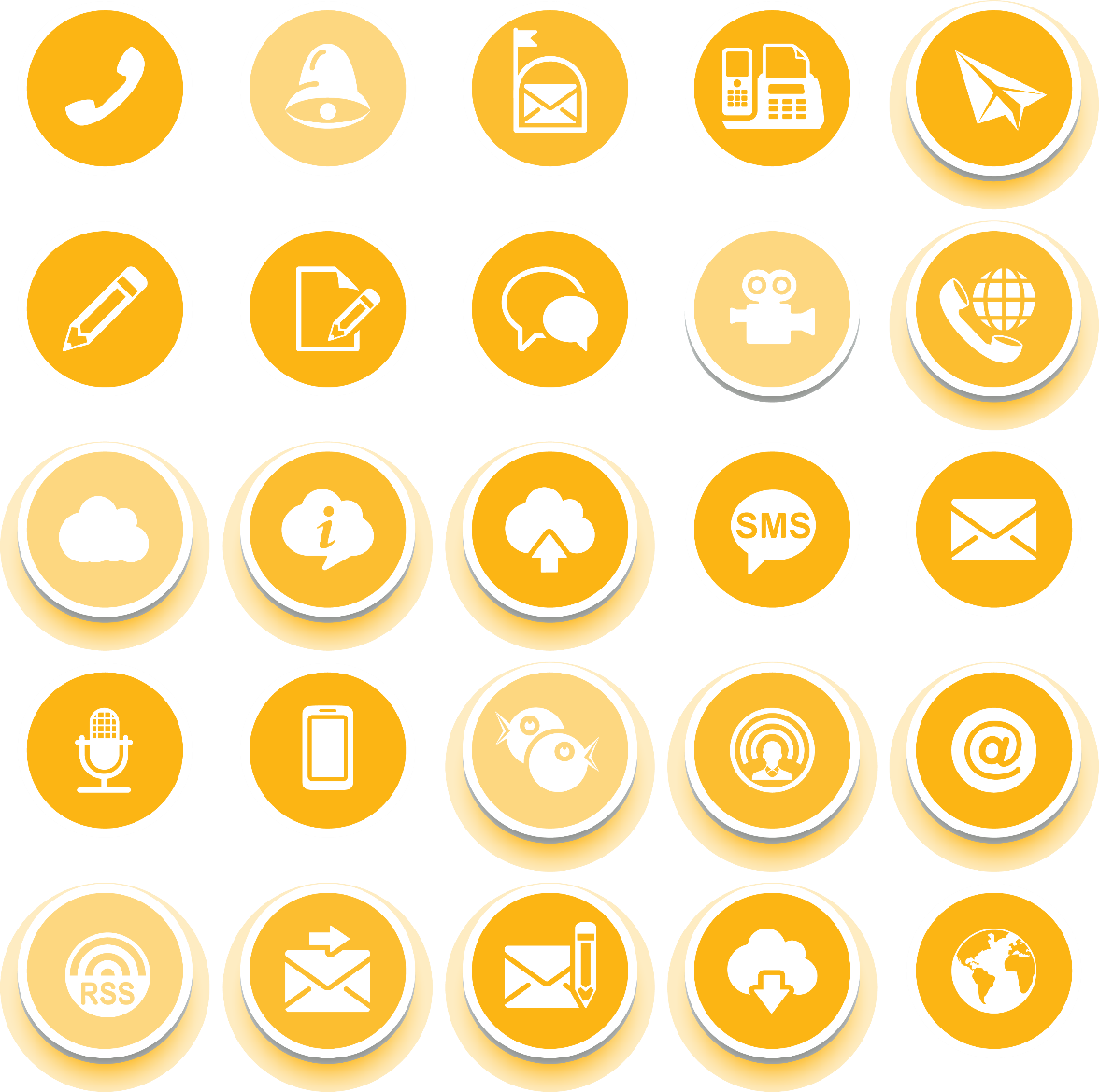 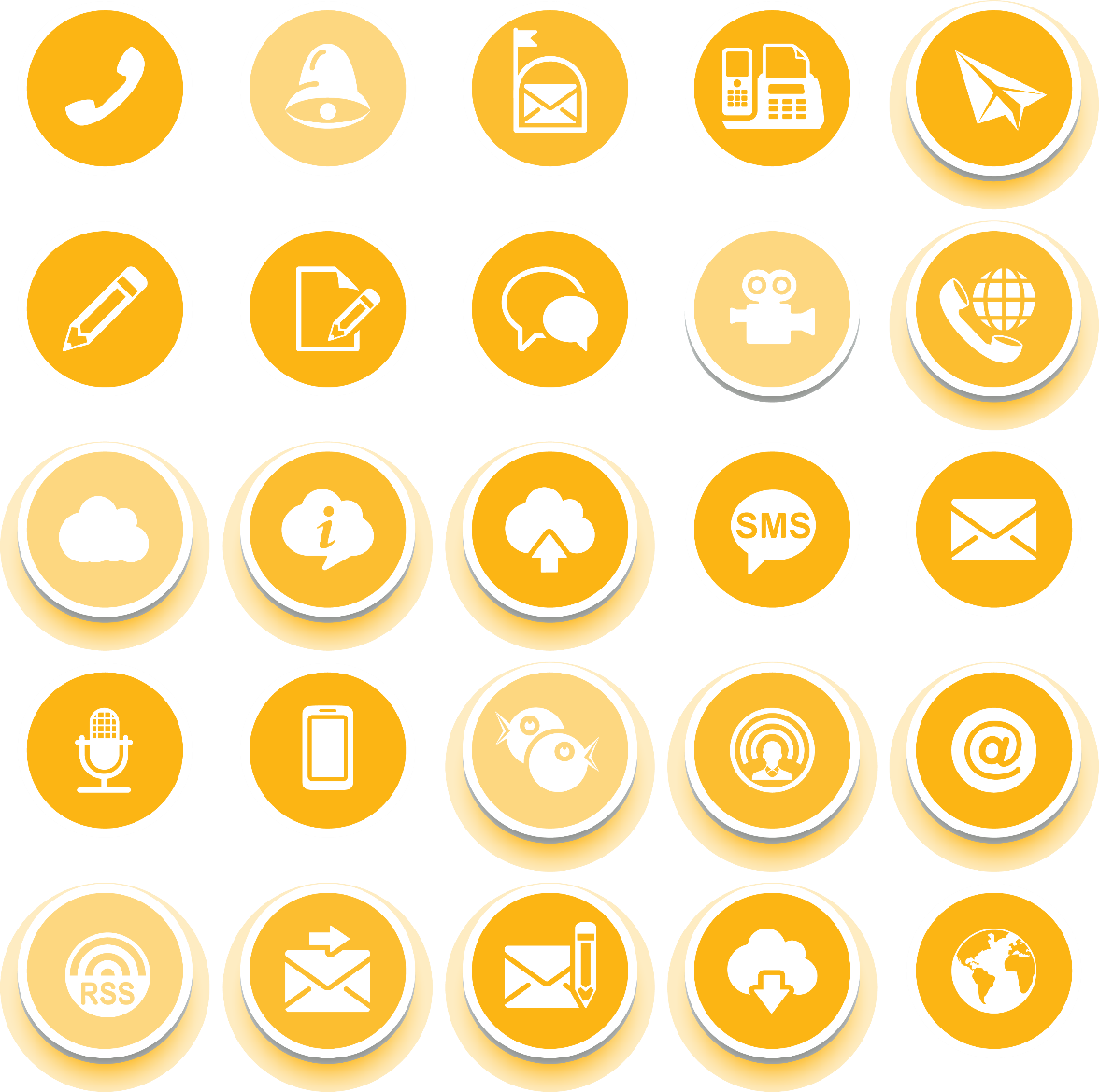 Voicemail
Text messages
Websites
[Speaker Notes: 1..]
Customer Meetings
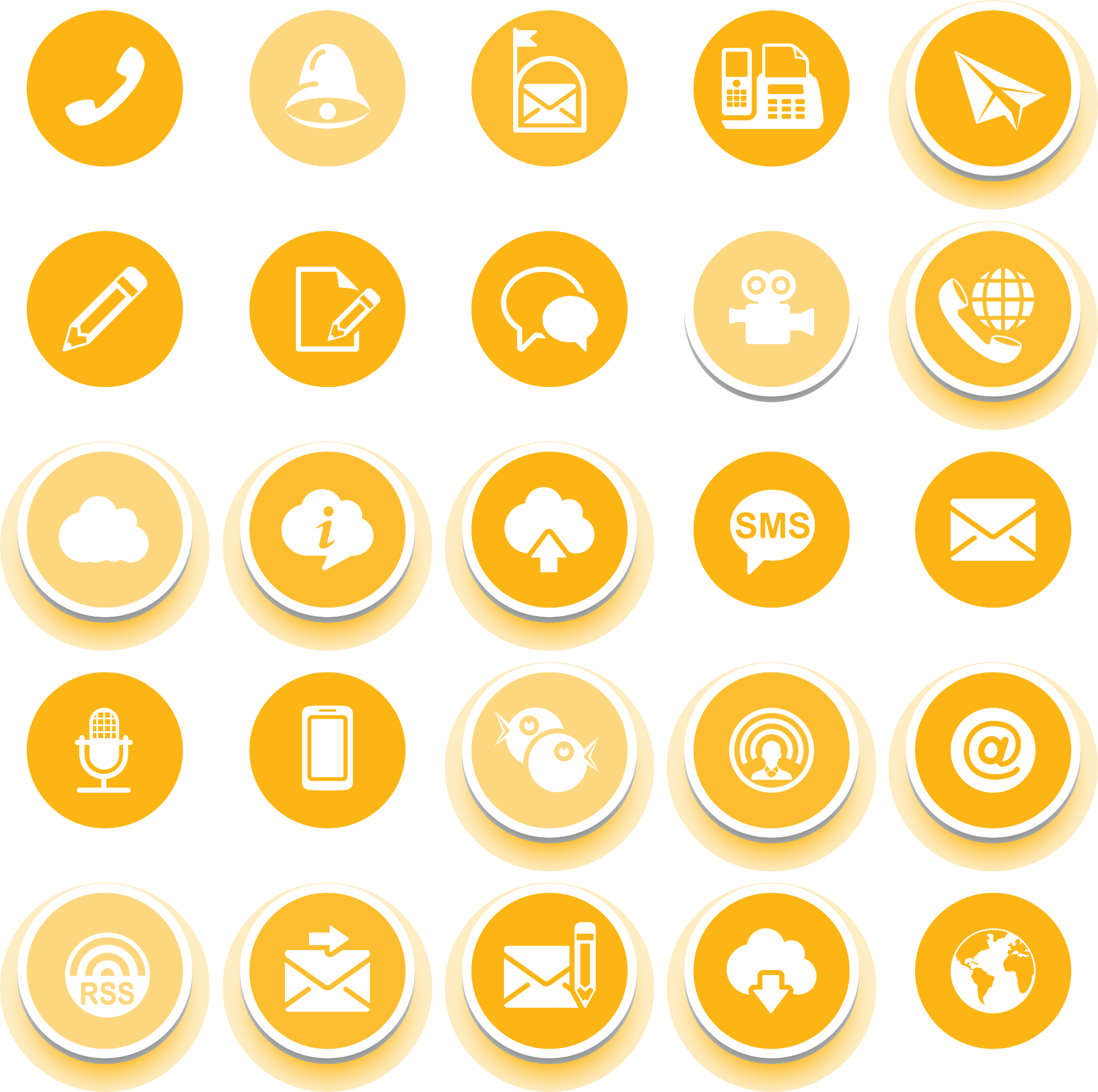 Follow up with documentation in the agency management system.
Notes made during the meeting should be entered into the agency management system as soon as possible.
Document the duration of the conversation.
Follow up in writing to confirm the conversation 
Provide mobile access to the agency management system.
Phone Calls
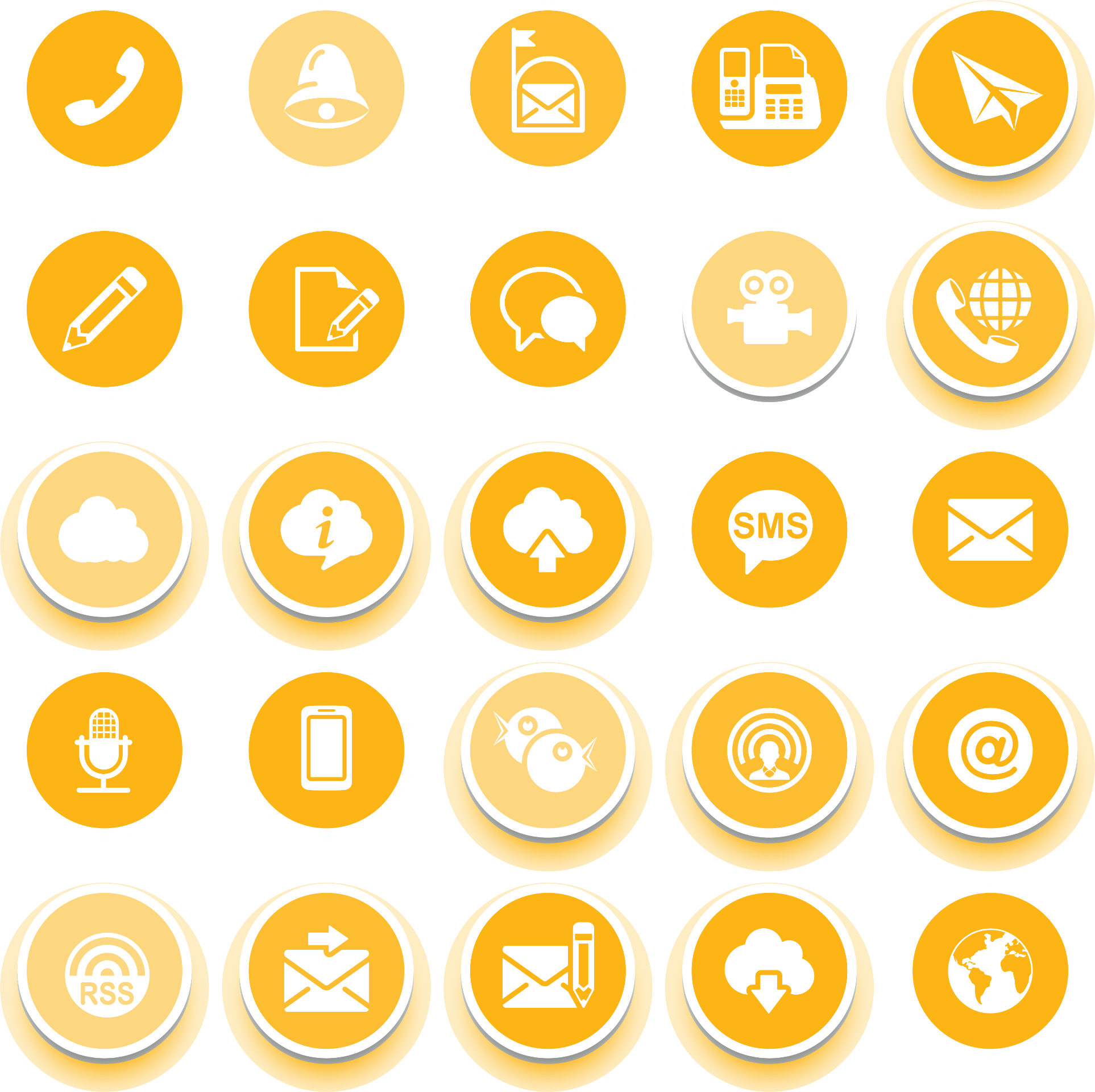 It is important to document a summary of every conversation and include:
Date and time of call.
Names of the parties involved.
A summary of the conversation.
Follow-up measures to be taken by a confirmation letter or return message.
[Speaker Notes: A prime source of E&O claims is telephone communications. Important issues are discussed and decided over the phone. There are usually no witnesses, and, when a problem arises, memories can vary. The documentation of telephone conversations is an important self-defense mechanism.
Many E&O experts recommend that each person answering a phone in the agency keep a telephone log. Although the concept can seem unmanageable at first, it can become habit and bring with it additional benefits.]
Emails
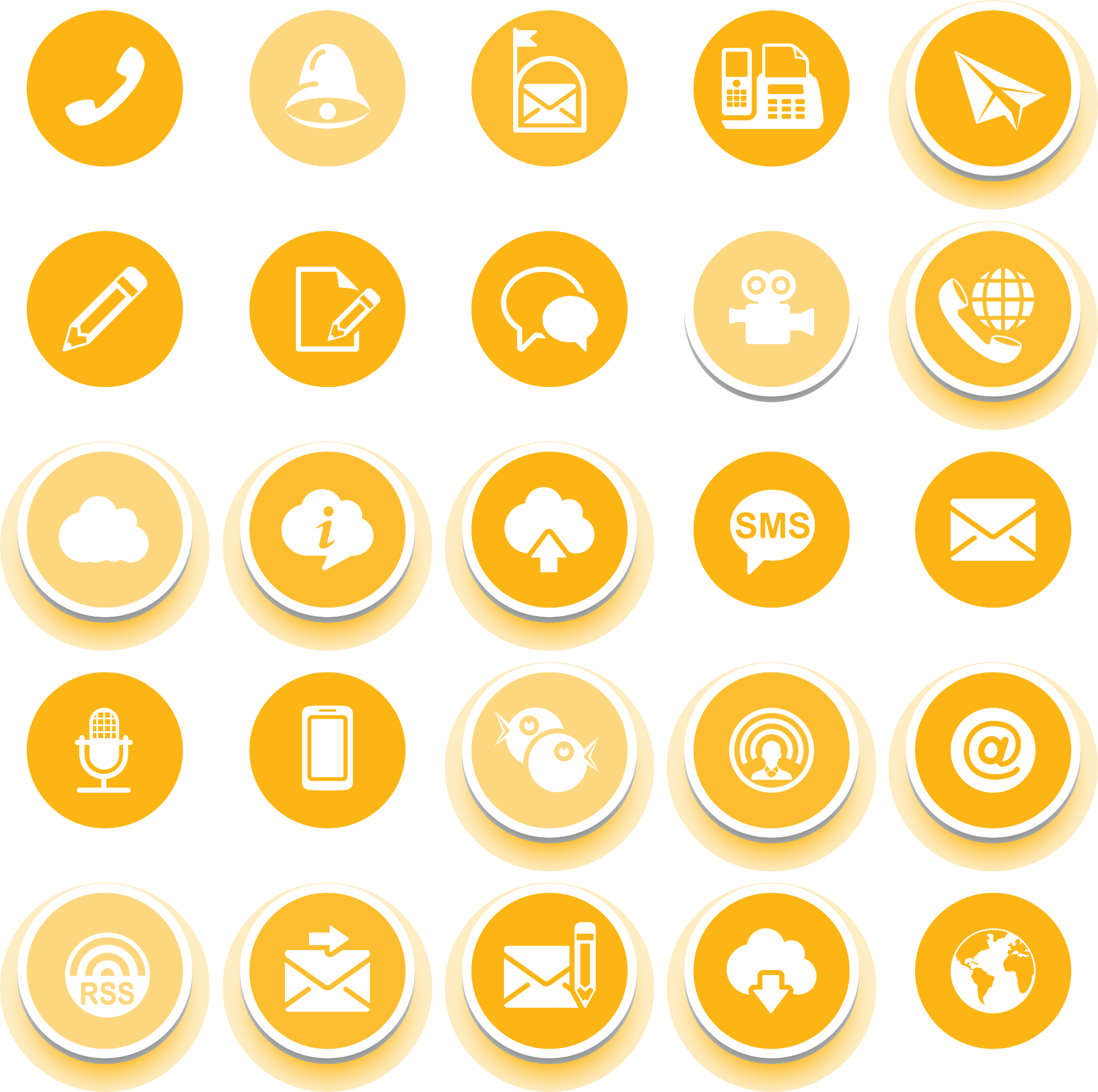 Ensure email transmissions are secure and compliant with all state and federal privacy laws, especially with respect to personally identifiable information.
A disclaimer should be added to an email that is received from a customer to report a claim or policy change that it is not effective until a confirmation is received from the agency.
All email communication should be immediately attached in the customers file. These messages should not remain in Agent’s Outlook inboxes.
[Speaker Notes: 1.]
Text Messages
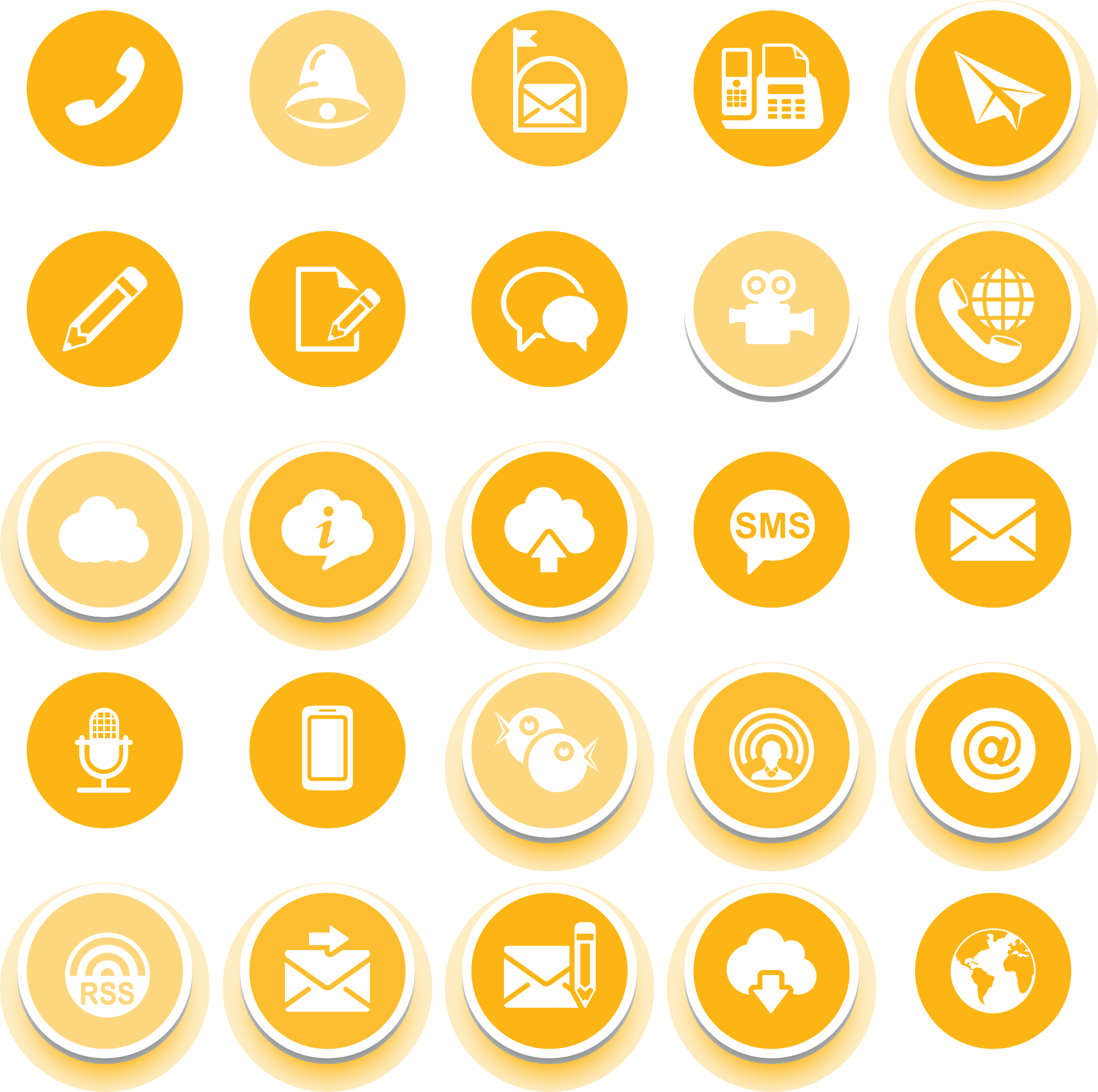 As technology improves, so will the ability to log texts, instant messages, and other electronic messages.
All such correspondence should be confirmed by an email or letter with full details noted in the file.
Websites
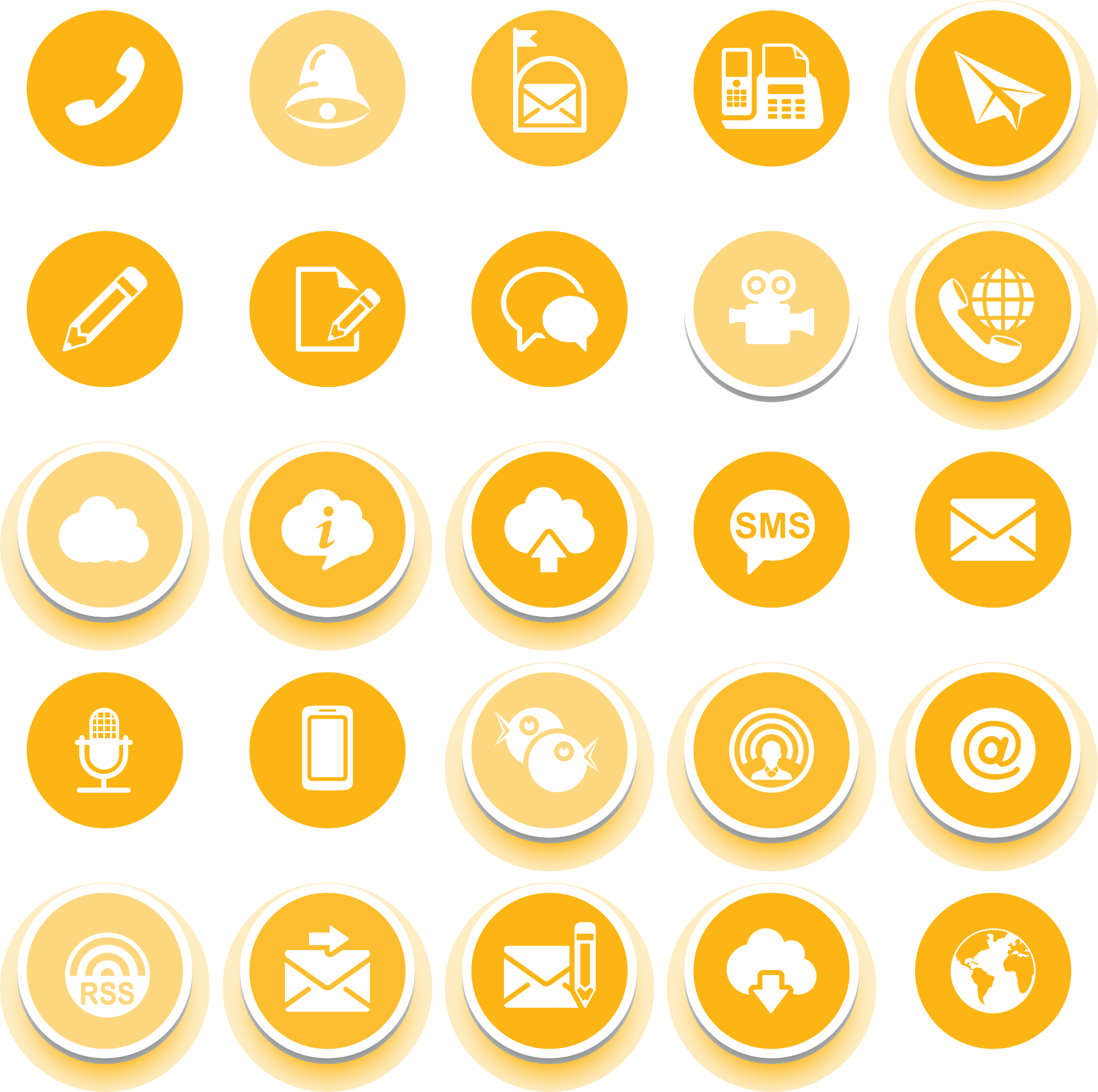 The website should include a disclaimer.
Ensure your site is compliant with all state and federal privacy laws, especially with respect to personal information.
Ensure that if a website visitor can submit personal data, the information is transmitted securely.
Voicemail
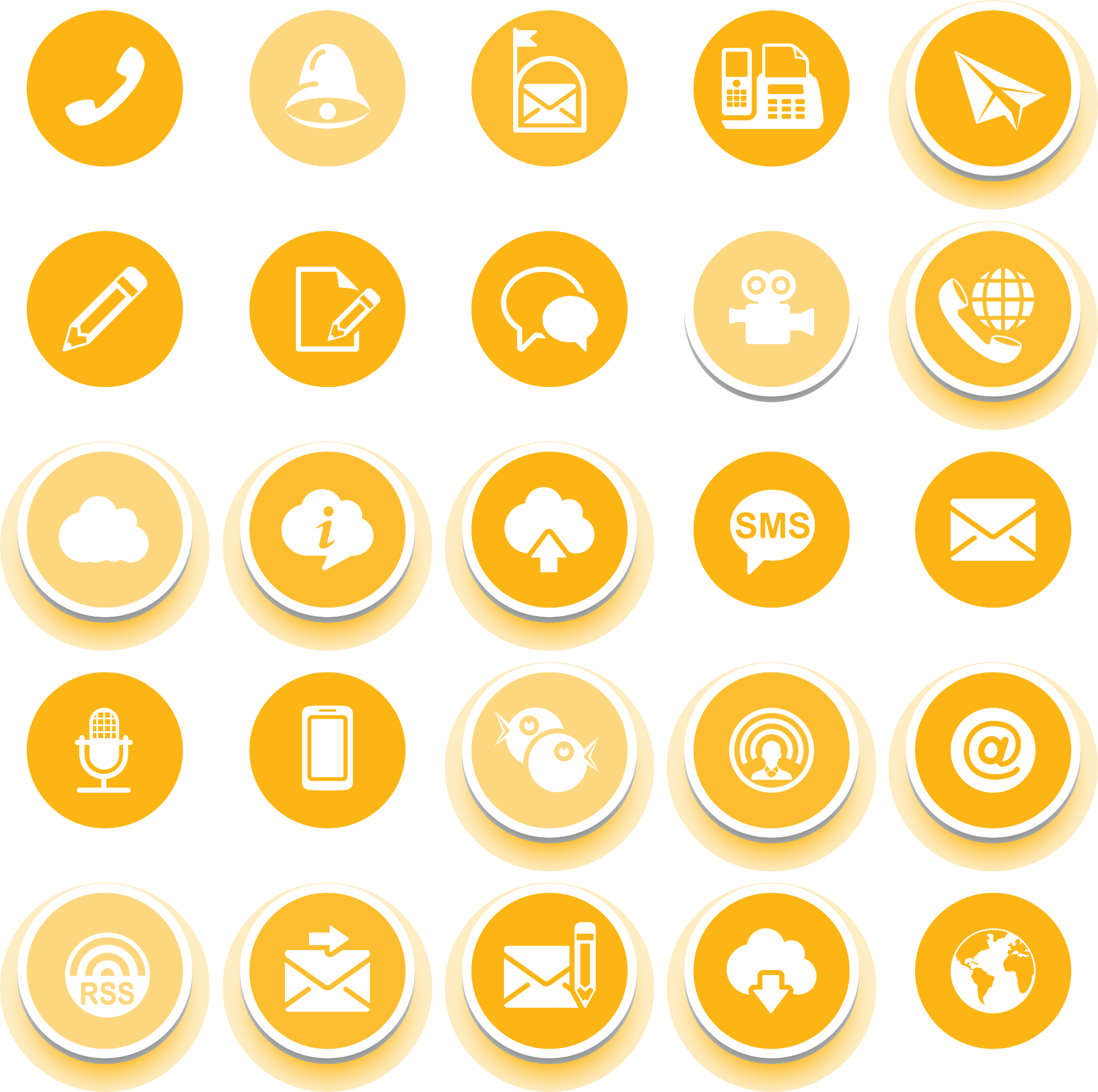 Include a disclaimer that customers cannotbind or alter coverage via voicemail.
Disclaimers should be used on both the agency’s main message and each employee’s message.
Proper Documentation
Proper documentation has the following characteristics:
Notes should be complete. Any notes in the file should answer the questions who, what, when, and where. Initial or sign the notation and include the date.
Notes should not be cryptic. The notes in the file should be clear and concise. There should be no need for additional explanation of what transpired.
Notes must contain no discrepancies. When notes in the file conflict, the accuracy of the entire file is questioned.
Proper Documentation
Unfortunately, even with the best documentation, any agent can face a problem. 
What should you do if you face an incident that could potentially lead to an E&O claim? A simple, three-step process is suggested.
1.
Recognize the potential problem
2.
Do not admit to wrongdoing
3.
Ask management for guidance
Recognize the Potential Problem
Whenever a client has sustained a financial loss and could attribute it to your actions, there is a potential E&O incident. 
The first step is to be on alert for any potential problems.
1.
Recognize the potential problem
Do Not Admit Wrongdoing
With any potential liability claim, it is not a good idea to admit negligence. 
The best advice is to say little, particularly if the client is acting emotionally or has engaged an attorney to represent him or her.
2.
Do not admit to wrongdoing
Ask for Guidance
3.
Ask for guidance
All potential E&O incidents should be reported to management and your E&O insurer immediately. In either case, you will get the guidance you need to properly address the situation.
E&O Prevention Exercises
E&O Prevention Exercises
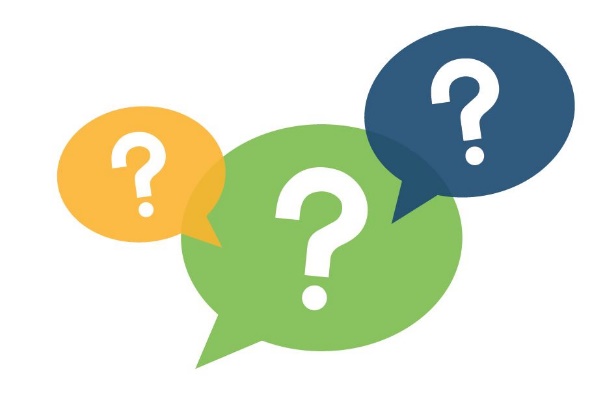 Let’s take a look at some E&O claim examples and discuss what type of action would one take to help prevent the claims from taking place.
E&O Prevention Exercises
The customer called the agent to add a vehicle and delete another vehicle from his existing policy. The agent inadvertently deleted both former vehicles, while leaving only the new car on the policy. When the customer’s vehicle was stolen three weeks later, it was discovered that it had been removed from the policy.

Estimated claim cost: $14,200

E&O Prevention Tip:
Verify change endorsement with customer’s request; confirm writing any reduction coverage.
E&O Prevention Exercises
The customer started a new moving/delivery company and obtained a Commercial Auto Policy from the agent. This is the only policy that was purchased. A delivery to an elderly woman was made in which the woman helped the employee carry in the item. In the process, the elderly woman hurt her wrist and fell down the stairs. A claim was submitted under the Commercial Auto Policy however it was denied as there was no General Liability provisions.

Estimated claim cost: $10,000

E&O Prevention Tip:
Make recommendations to the customer for needed coverage if coverage is not provided elsewhere. Have the customer sign-off on any coverage recommended but not taken.
E&O Prevention Exercises
The customer purchased Inland Marine Coverage for his business. The customer was transporting ice cream when the refrigeration unit broke down during transit. The claim was submitted to the insurance company who denied it, as the customer did not have coverage for spoilage. The customer alleged that the agent failed to obtain like coverage from a prior policy and filed a claim in small claims court seeking compensations for the loss.

Estimated claim cost: $8,500

E&O Prevention Tip:
Always compare proposed commercial coverage to customer’s expiring policy. Identify the differences in a coverage comparison and review them with the customer at the time coverage is purchased.
E&O Prevention Exercises
A CSR printed an automated policy summary for a BOP policy and sent it to the client. In the haste to deliver the summary, it wasn’t checked to be sure it matched the actual coverages purchased by this customer. As a result, the customer received a generic summary that showed three specific coverages that were not included on his specific policy. In addition, the summary failed to mention that reduced sub-limits of third party coverage. When a claim occurred involving coverage that the customer did not have, the customer pulled out the policy summary page showing that coverage was to be included.

Estimated claim cost: $7,300

E&O Prevention Tip:
Be sure your office has procedures in place to address double-checking templated documents against actual insurance company quotations and/or in force coverage.
Question #1



Name one advantage of having a checklist.
[Speaker Notes: 1. Checklists can be used as a tool to help document coverages. 2. Checklists help keep you focused.]
Question #2



What should be documented on an endorsement?
[Speaker Notes: 1. The insured’s request or the carrier’s requirements.]
Question #3



What should be documented on limits and values?
[Speaker Notes: 1. Obtain a signature on the income worksheet and the statement of values.]
Question #4



What important documentation should you include in the file for a phone conversation?
[Speaker Notes: Date and time of the call, or names of parties involved, or a summary of the conversation, or follow up measures to be taken.]
Question #5



When discussing new business coverage and exclusions which of the following should be documented:
Customer signature on applications
Date and time of when the discussion began
The customers anniversary date with the company
[Speaker Notes: Both A and B.]
Bonus Question: 20 Points!


What should you do if you face an incident that could lead to an E&O claim?
[Speaker Notes: Recognize the problem, do not admit wrongdoing, and ask for guidance.]
Congratulations!
You have earned two CE credits.
Thanks for joining us!